Мониторинг учебных результатов 
административных проверочных работ 
за I полугодие 2018-2019 учебного года
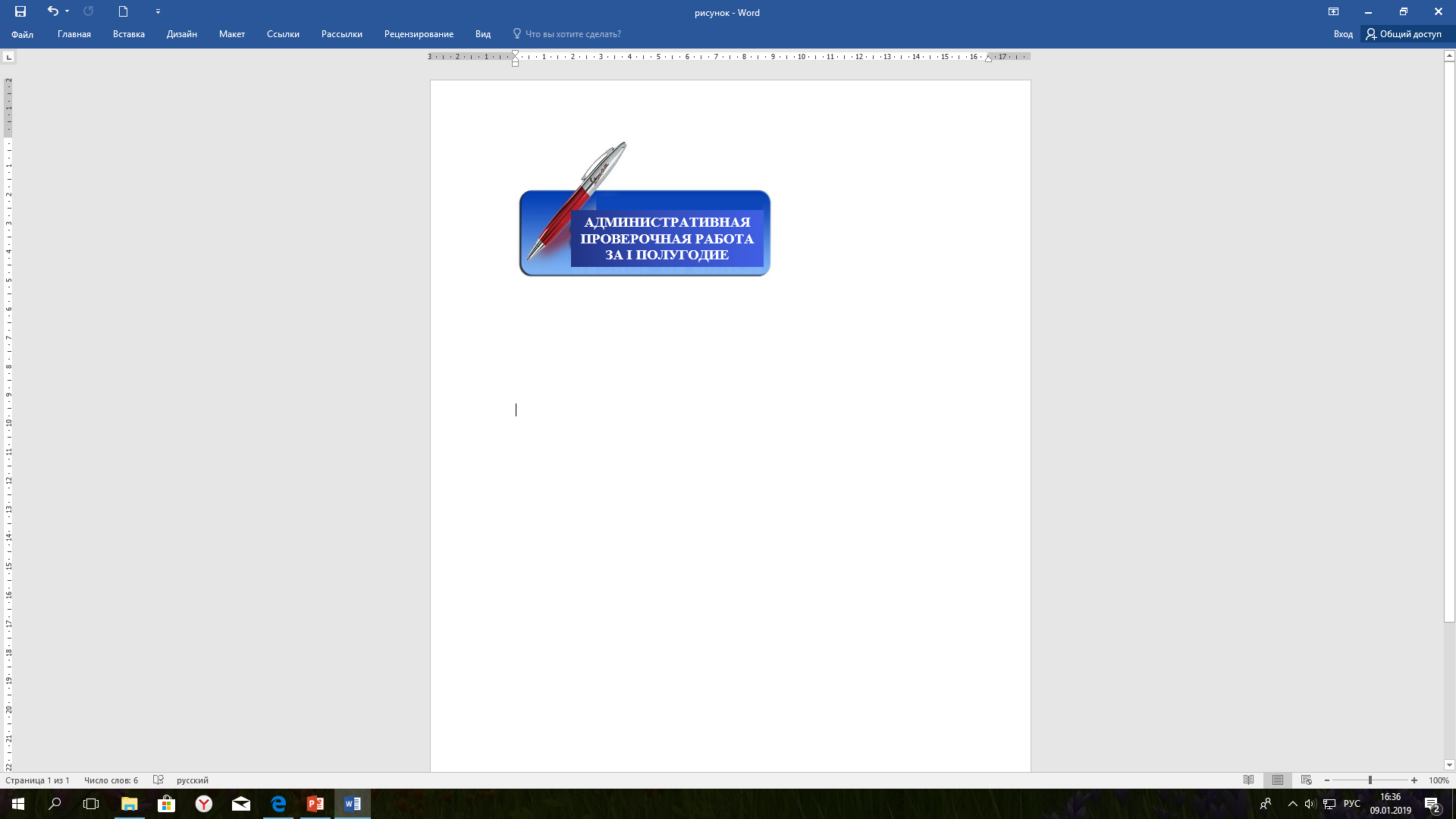 Анализ результатов обучающихся 
МБОУ СОШ №31 со спортивным уклоном,
участвовавших в административных проверочных работах по отдельным предметам естественно-научного цикла
за I полугодие 2018-2019 учебного года
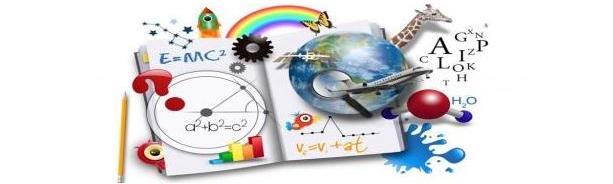 Мониторинг учебных результатов 
административных проверочных работ 
за I полугодие 2018-2019 учебного года
Анализ результатов обучающихся  1-ых классов, участвовавших в административной проверочной работе (комплексной)
Учитель: Потапова А.В., Дараева Н.В.
Мониторинг учебных результатов 
административных проверочных работ 
за I полугодие 2018-2019 учебного года
Анализ результатов обучающихся  1-ых классов, участвовавших в административной проверочной работе (комплексной)
Учитель: Потапова А.В., Дараева Н.В.
Мониторинг учебных результатов 
административных проверочных работ 
за I полугодие 2018-2019 учебного года
Анализ результатов обучающихся  2-го класса, участвовавших в административной проверочной работе (комплексной)
Учитель: Александрова Ю.Ф.
Мониторинг учебных результатов 
административных проверочных работ 
за I полугодие 2018-2019 учебного года
Анализ результатов обучающихся  2-го класса, участвовавших в административной проверочной работе (комплексной)
Учитель: Александрова Ю.Ф.
Мониторинг учебных результатов 
административных проверочных работ 
за I полугодие 2018-2019 учебного года
Анализ результатов обучающихся  2-го класса, участвовавших в административной проверочной работе (комплексной)
Учитель: Александрова Ю.Ф.
Мониторинг учебных результатов 
административных проверочных работ 
за I полугодие 2018-2019 учебного года
Анализ результатов обучающихся  3-го класса, участвовавших в административной проверочной работе (комплексной)
Учитель: Романенко Г.Б.
Мониторинг учебных результатов 
административных проверочных работ 
за I полугодие 2018-2019 учебного года
Анализ результатов обучающихся  3-го класса, участвовавших в административной проверочной работе (комплексной)
Учитель: Романенко Г.Б.
Мониторинг учебных результатов 
административных проверочных работ 
за I полугодие 2018-2019 учебного года
Анализ результатов обучающихся  3-го класса, участвовавших в административной проверочной работе (комплексной)
Учитель: Романенко Г.Б.
Мониторинг учебных результатов 
административных проверочных работ 
за I полугодие 2018-2019 учебного года
Анализ результатов обучающихся  4-го класса, участвовавших в административной проверочной работе (комплексной)
Учитель: Слащева Е.А.
Мониторинг учебных результатов 
административных проверочных работ 
за I полугодие 2018-2019 учебного года
Анализ результатов обучающихся  4-го класса, участвовавших в административной проверочной работе (комплексной)
Учитель: Слащева Е.А.
Мониторинг учебных результатов 
административных проверочных работ 
за I полугодие 2018-2019 учебного года
Анализ результатов обучающихся  4-го класса, участвовавших в административной проверочной работе (комплексной)
Учитель: Слащева Е.А.
Мониторинг учебных результатов 
административных проверочных работ 
за I полугодие 2018-2019 учебного года
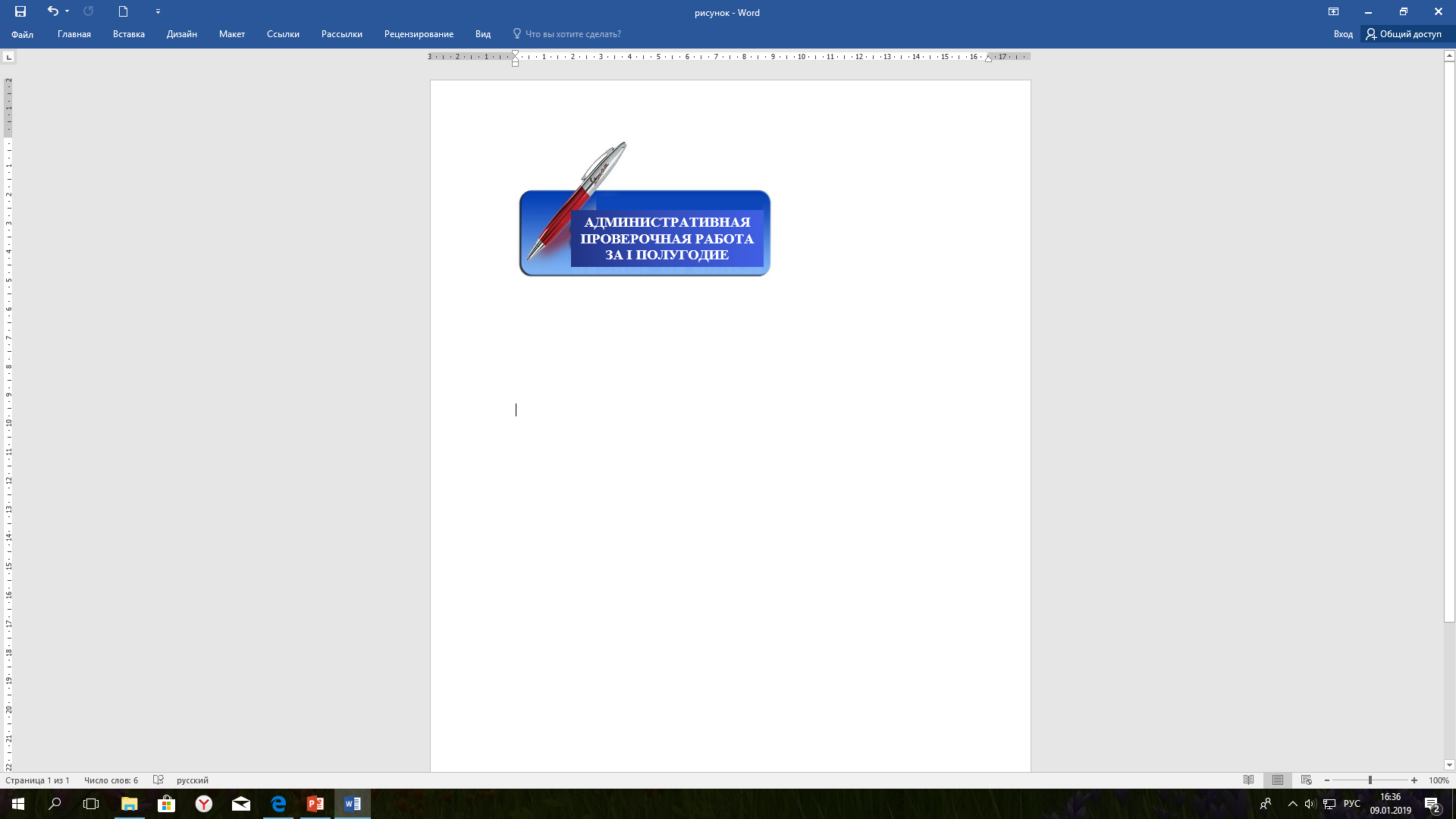 Анализ результатов обучающихся  7-х классов, участвовавших в административной проверочной работе по физике
Учитель: Мансуров С.И.
Мониторинг учебных результатов 
административных проверочных работ 
за I полугодие 2018-2019 учебного года
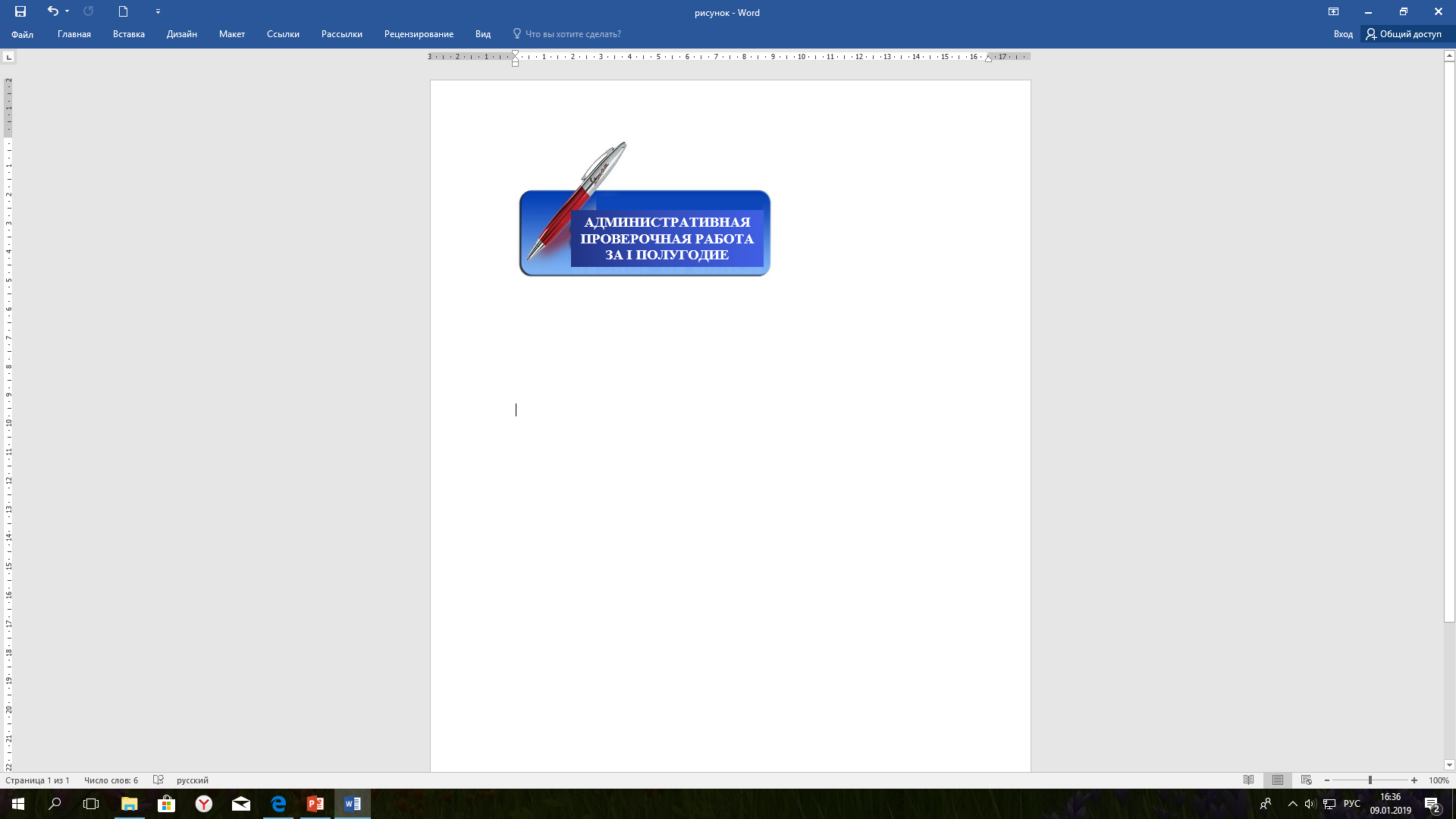 физика 7-е классы
Учитель: Мансуров С.И.
Мониторинг учебных результатов 
административных проверочных работ 
за I полугодие 2018-2019 учебного года
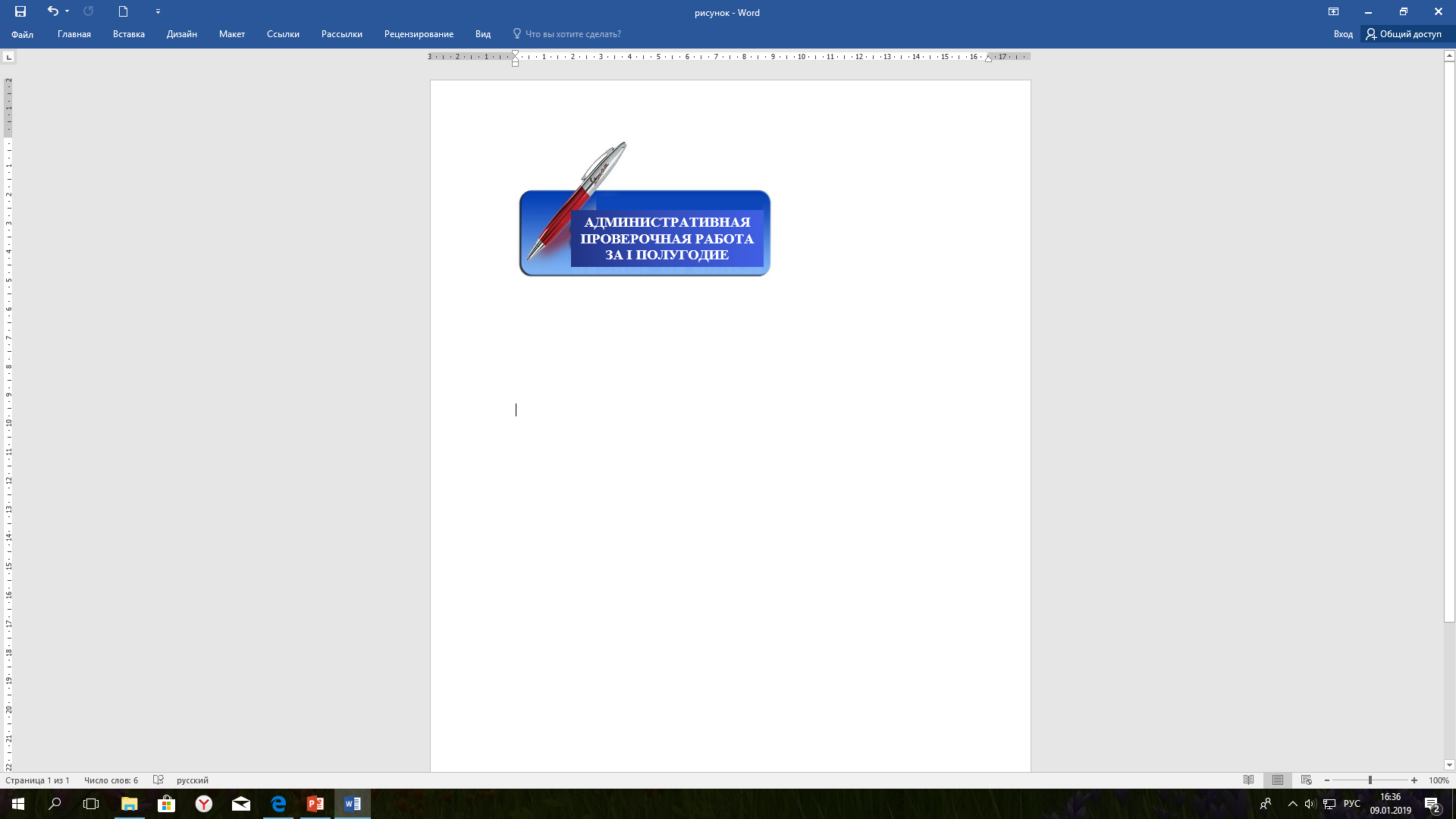 Мониторинг учебных результатов 
административных проверочных работ 
за I полугодие 2018-2019 учебного года
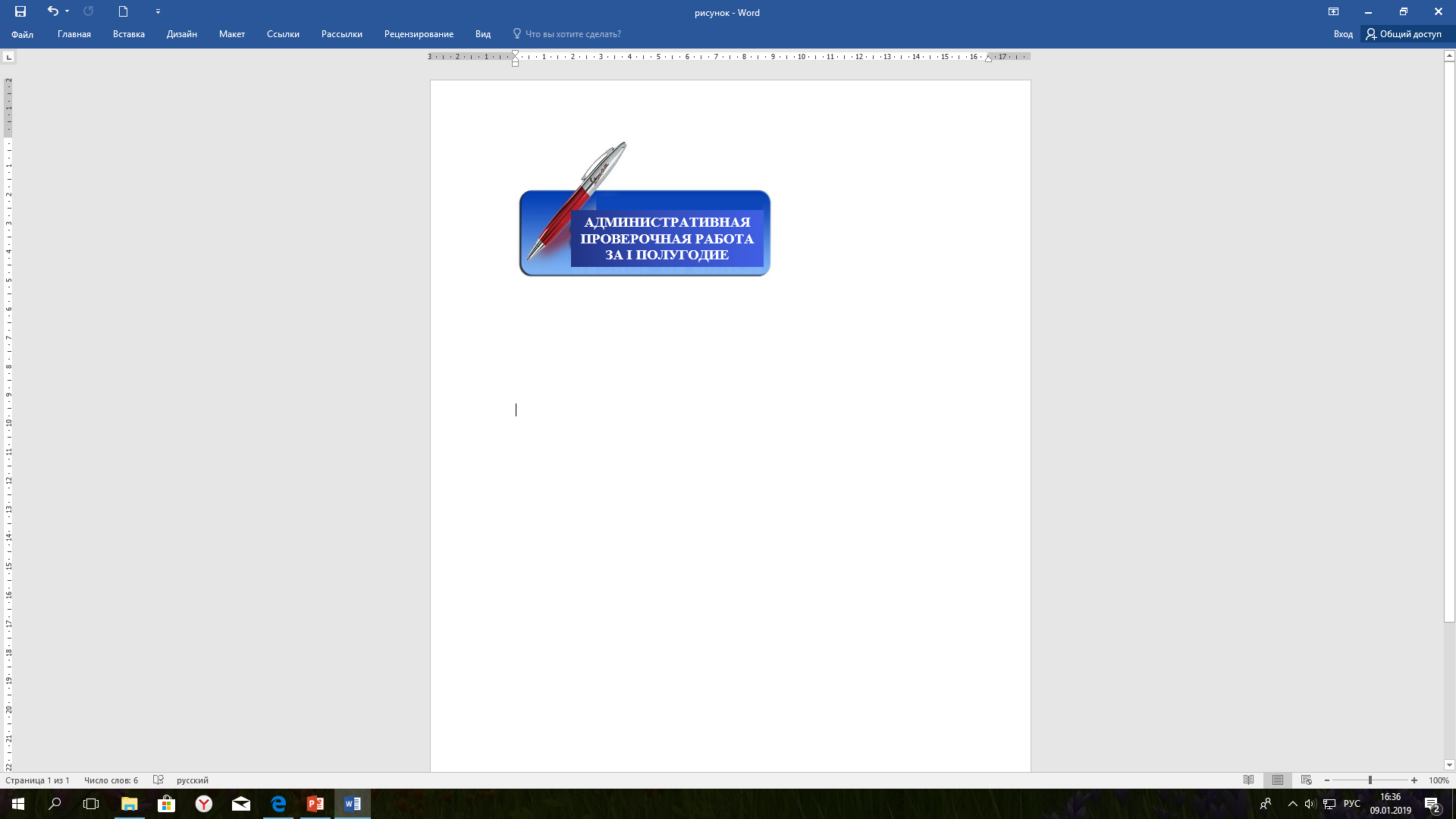 Анализ результатов обучающихся  7-х классов, участвовавших в административной проверочной работе по биологии
Учитель: Шиварева С.Ю.
Мониторинг учебных результатов 
административных проверочных работ 
за I полугодие 2018-2019 учебного года
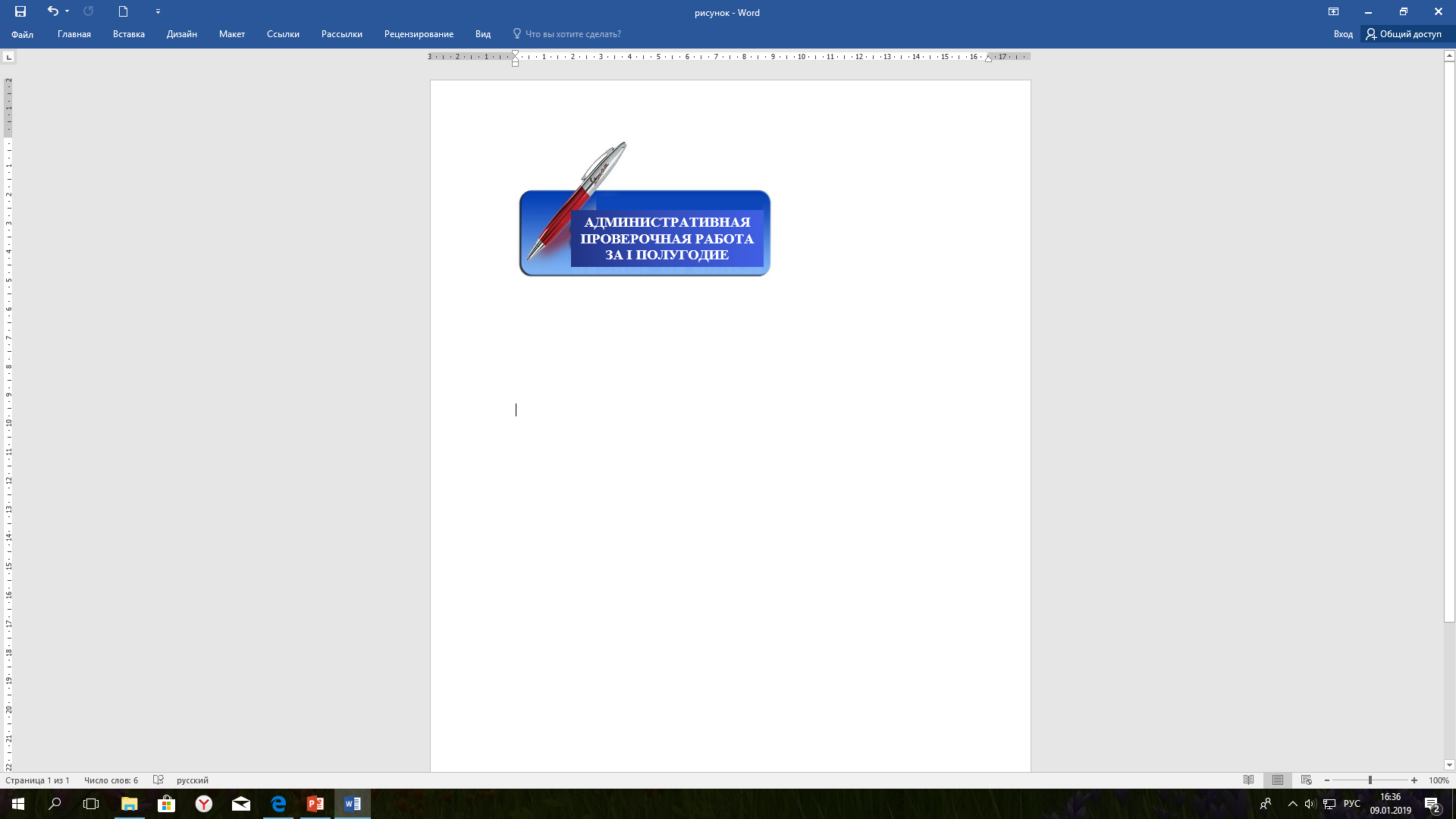 биология 7-е классы
Учитель: Шиварева С.Ю.
Мониторинг учебных результатов 
административных проверочных работ 
за I полугодие 2018-2019 учебного года
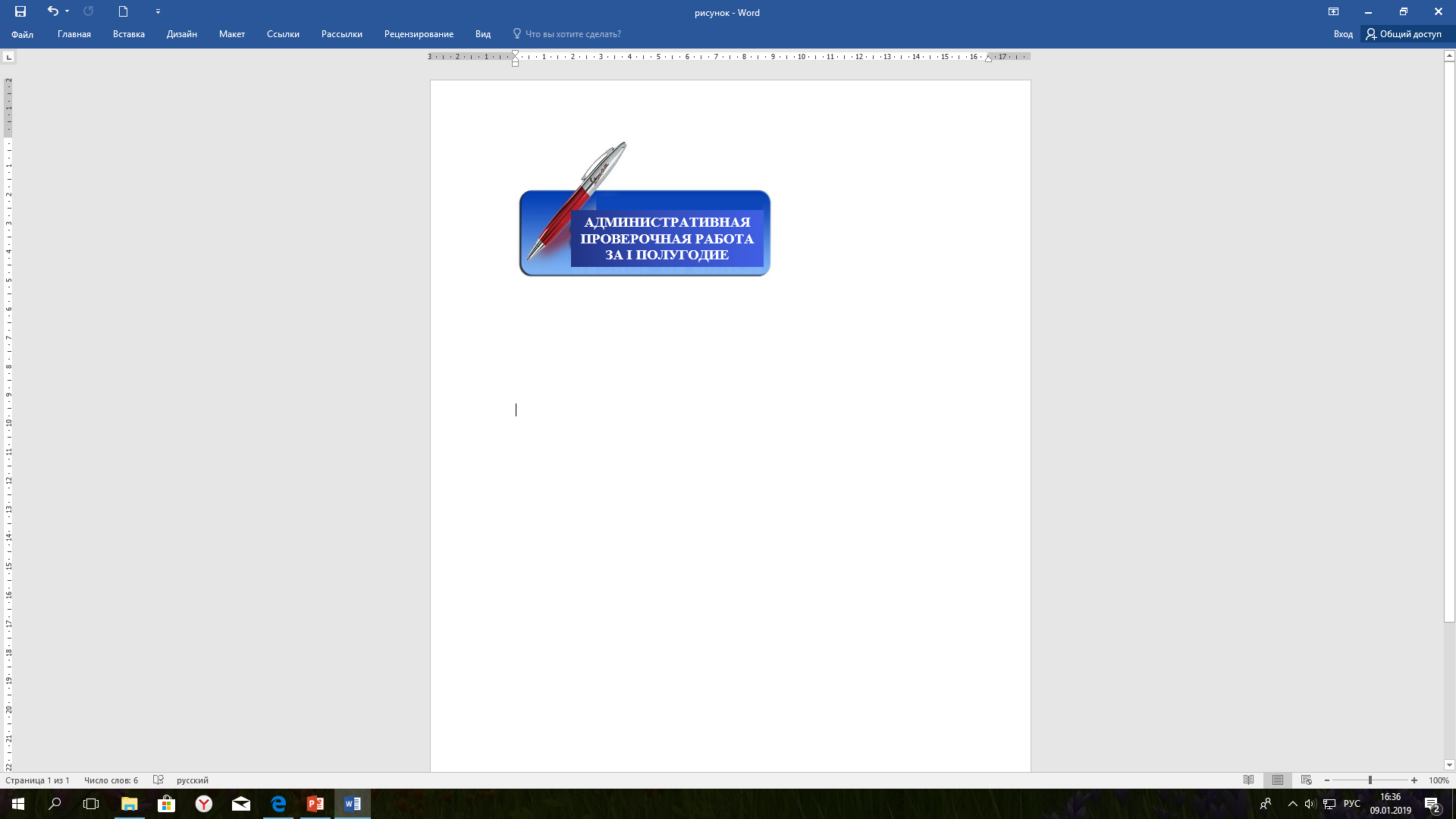 Мониторинг учебных результатов 
административных проверочных работ 
за I полугодие 2018-2019 учебного года
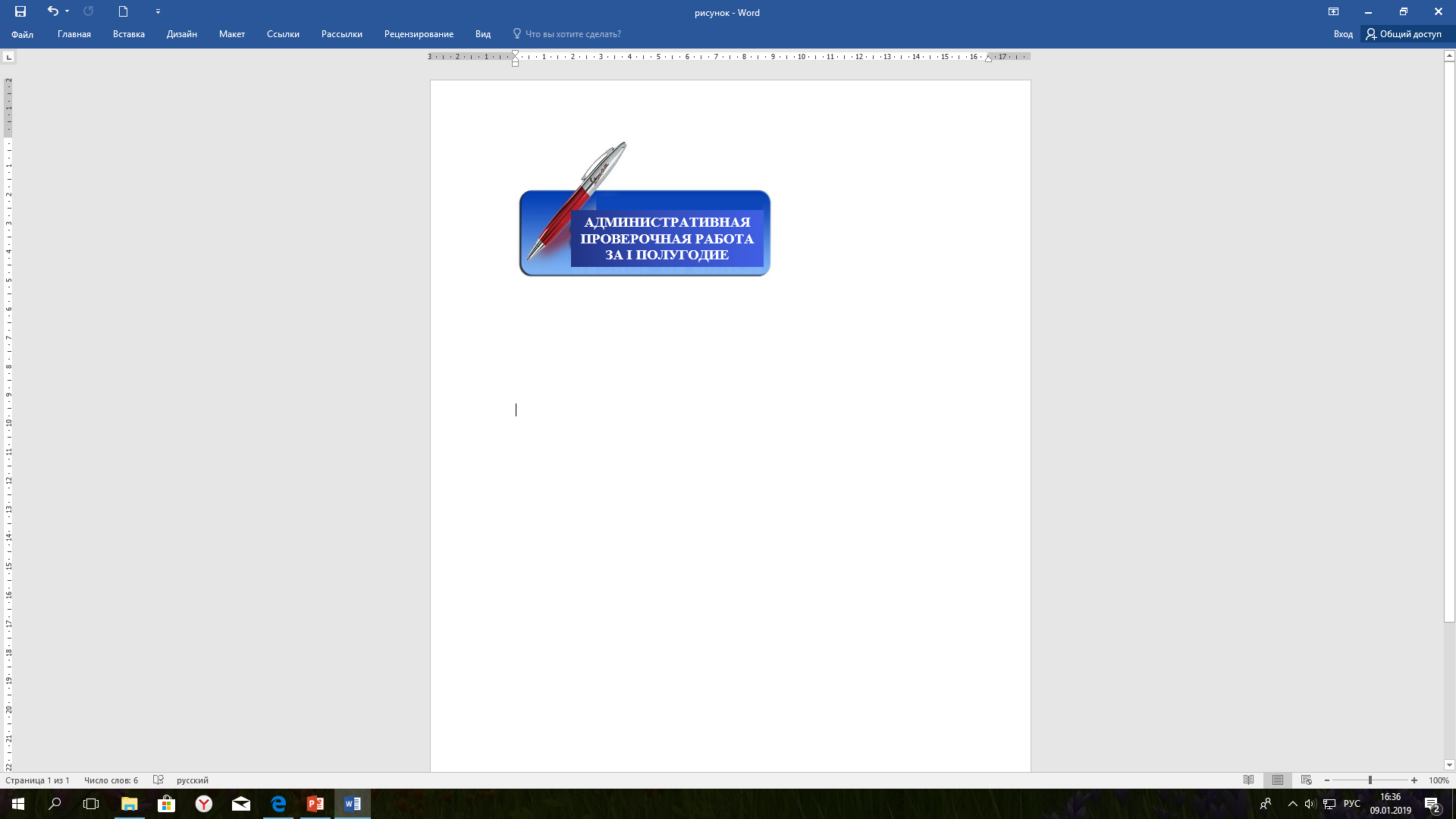 Анализ результатов обучающихся  8-х классов, участвовавших в административной проверочной работе по химии
Учитель: Шиварева С.Ю.
Мониторинг учебных результатов 
административных проверочных работ 
за I полугодие 2018-2019 учебного года
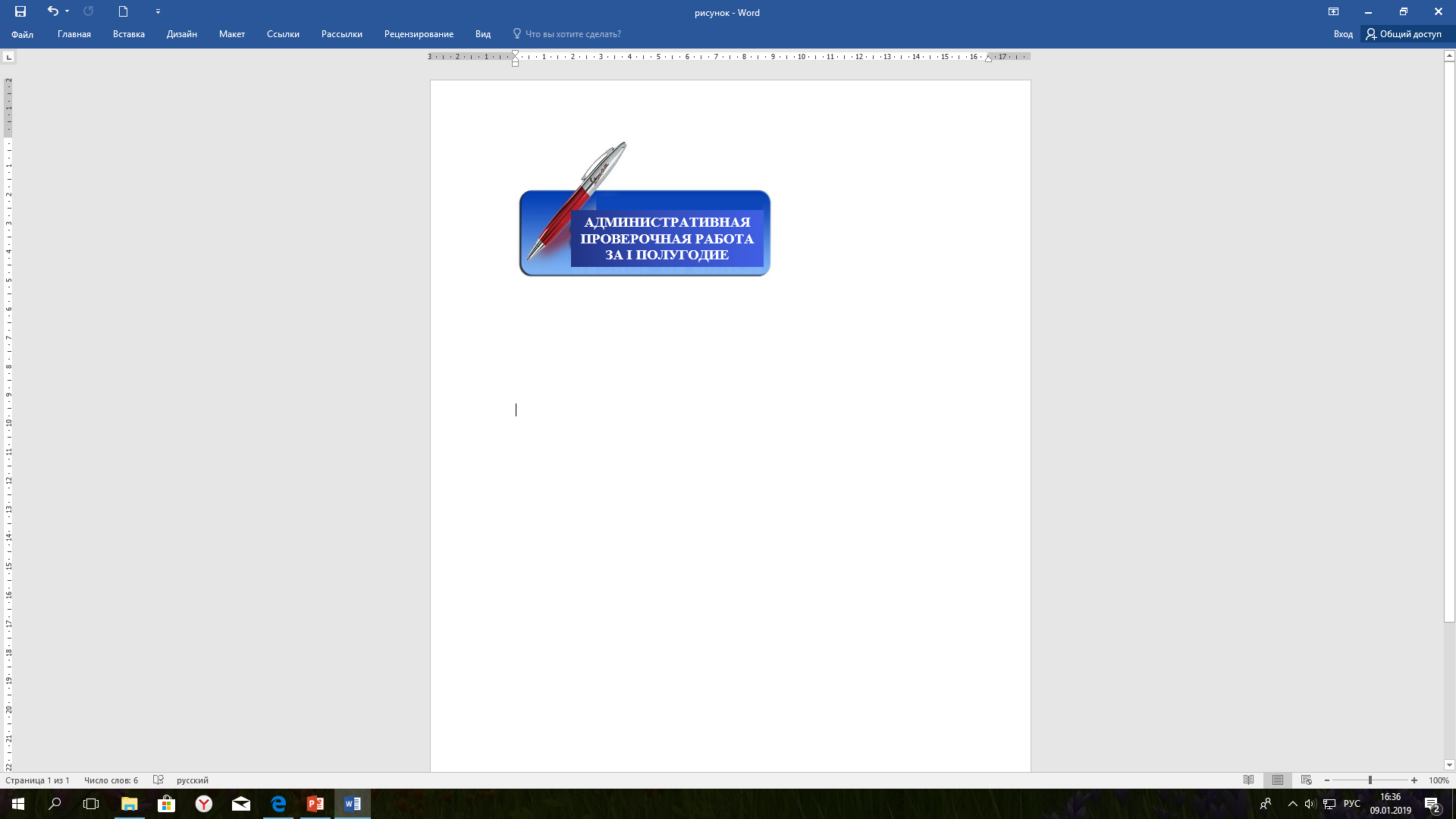 химия 8-е классы
Учитель: Шиварева С.Ю.
Мониторинг учебных результатов 
административных проверочных работ 
за I полугодие 2018-2019 учебного года
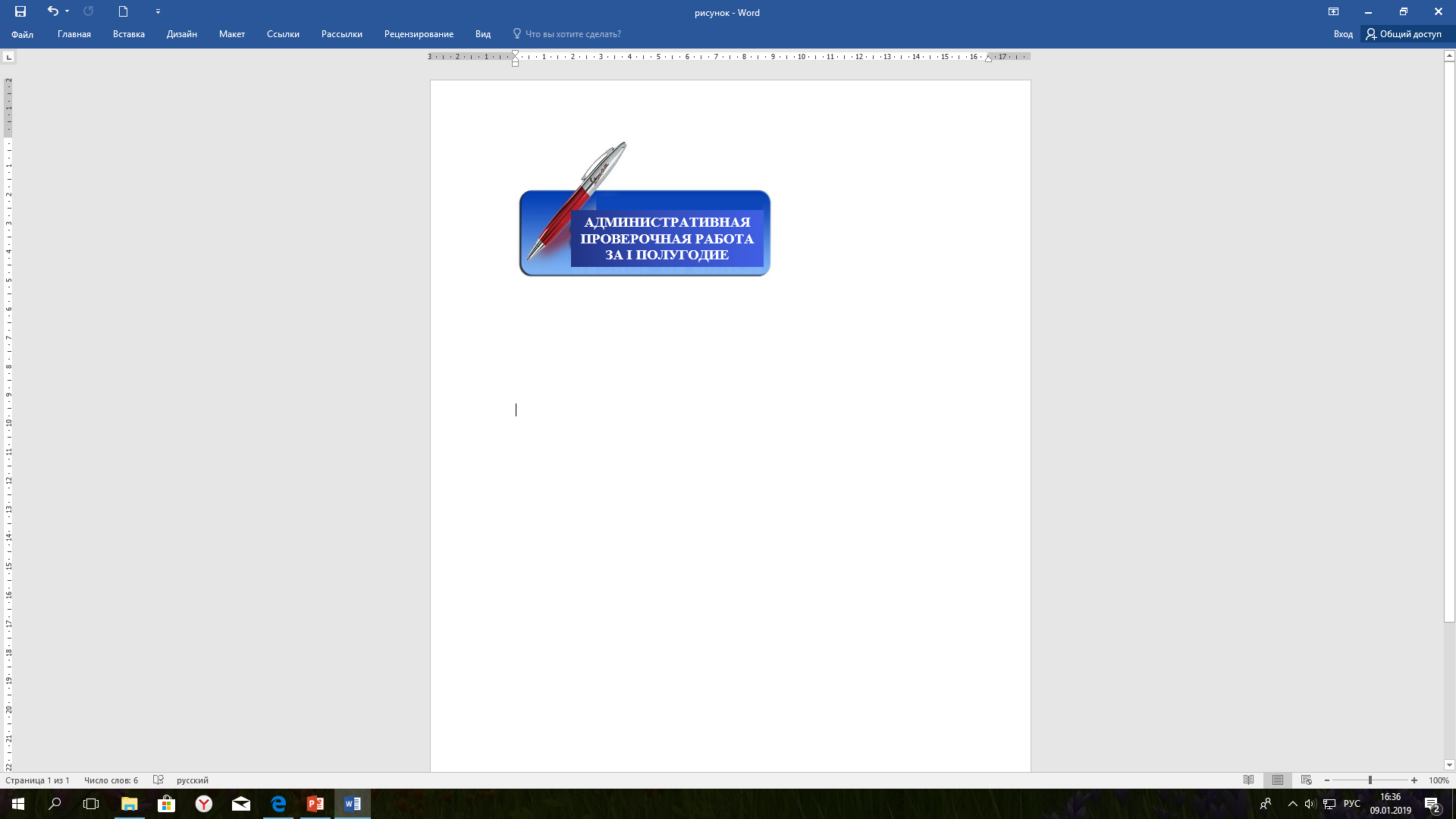